МОЛ-лікнеп
МОЛ
МОЛ — Міжнародна олімпіада з лінгвістики (IOL).
Це одна з ~12 міжнародних олімпіад:
Математика — з 1959 р.
Фізика — з 1967 р.
…
Лінгвістика — з 2003 р.
…
Науки про Землю — з 2007 р.
Формат
Особистий тур:
П’ять задач по 20 балів кожна.
6 годин на виконання.
Запис розв’язків і відповідей.

Командний тур:
Велика задача (можливо, з кількох частин).
Від 3 до 4 годин на виконання.
Що потрібно записувати, сказано в умові.
Оцінювання особистого туру
Кожну задачу перевіряє окрема колегія членів журі.
Словник не оцінюється.
Банальні просування оцінюються вкрай низько.
Апеляція відсутня — пишіть акуратно і структуровано.
Бали часто «масштабуються» відповідно до кількості правильних відповідей.
Інколи бали округлюють, інколи — ні.
Нагородження
Нагороджують медалями від чверті до третини всіх учасників особистого туру.
Заохочення отримують учасники, що набрали бал, більший за середній.
Загальні поради
Періодично перечитувати всі завдання задачі та примітку.
Коли задачу частково розв’язано, уявити себе автором і подумати, які речі хочеться перевірити у завданнях.
Задавати питання в разі наявності будь-яких сумнівів (питайте навіть про незнайомі слова).
Ще про примітки та додаткову інформацію
Слід пам’ятати про багатомовність олімпіади. Скажімо, семантичні уточнення можуть бути пов’язані з нею.
У семантичних задачах потрібно приділити приміткам особливу увагу.
Деталізовані фонетичні примітки означають, що задача розв’язується з їх використанням.
Згадка про кілька варіантів у завданні означає, що десь дійсно буде кілька варіантів.
Порядок і складність задач
2014: 1 — 2 — 3/4 — 5

2015: 1/4 — 2 — 3 — 5

2016: 1/2/3/4/5

2017: 4 — 5 — 3 — 1 — 2

2018: 2 — 3 — 5 — 1 — 4
Числівники
Найпопулярніша система числення — десяткова (основа 10). Трапляється також основа 20 (часто з підосновами 5 і 10).Рідше — 12 та 8.
Інші основи рідкісні. Але ж і задача має бути чимось цікавою…
Приголосні
Важлива частина таблиці МФА:
Сонорні приголосні — ті, що не мають глухої пари (як r, l, m, n).
Приголосні: преназалізація
Надзвичайно частою є «преназалізація» приголосних:
перед губними з’являється m;
перед задньоязиковими/глотковими/гортанними з’являється ŋ (як англ. ng);
перед середньоязиковими, якщо такі є, з’являється ɲ (схоже на нь);
інакше з’являється n.
Які приклади зв’язків між приголосними звуками української (та/або англійської) мови ви можете навести?
Голосні
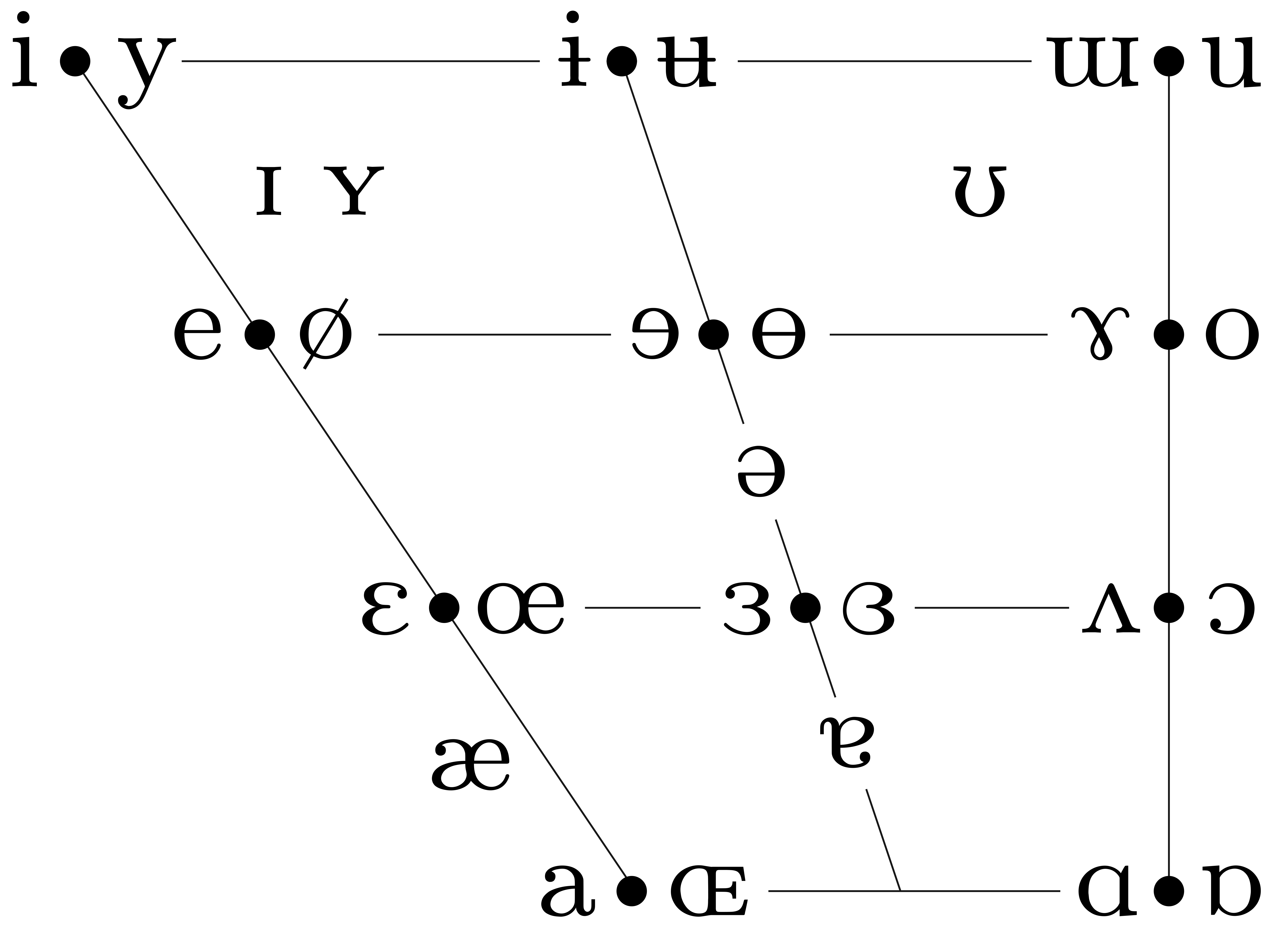 Голосні
Корисно усвідомлювати зв’язок і—й / i—y та у—в / u—v.

Другим компонентом дифтонгів («подвійних» голосних, які насправді є одним) теж часто є i або у/u.
Які приклади зв’язків між голосними звуками української (та/або англійської) мови ви можете навести?
Успіхів!